Your poster number
For the 1-min summary video,
you can use this slide format and turn this file into a .mp4 video.
You could use up to 2 slides.

====================================
Click here to learn how to record a a slide show with narration and slide timings.
Click here to learn how to turn your presentation into a video.
====================================
Poster #
Please add your name and affiliation
Michihiro Hide, MD, PhD
Hiroshima Citizens Hospital
Hiroshima, Japan
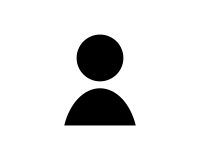 Your face camera
Please turn on the camera and record yourself if possible